质量效果评估
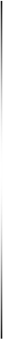 制作成本评估
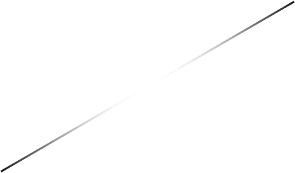 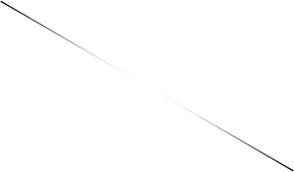 互动性评估
制作周期评估
可修改度评估
学习难易评估